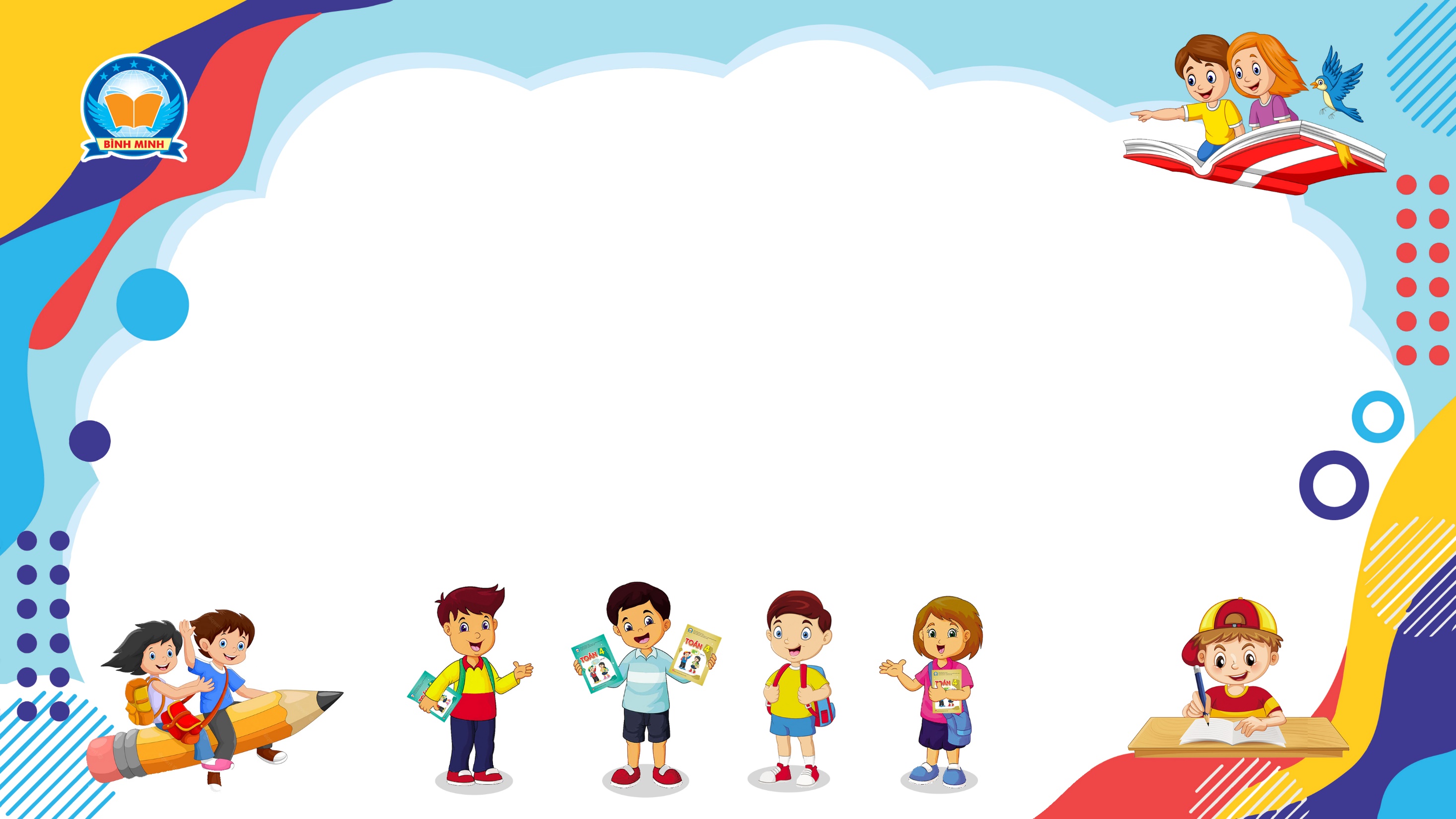 Bài 2
ÔN TẬP VỀ CÁC PHÉP TÍNH VỚI SỐ TỰ NHIÊN
(Sách giáo khoa Toán 5 - Tập một - Trang 7)
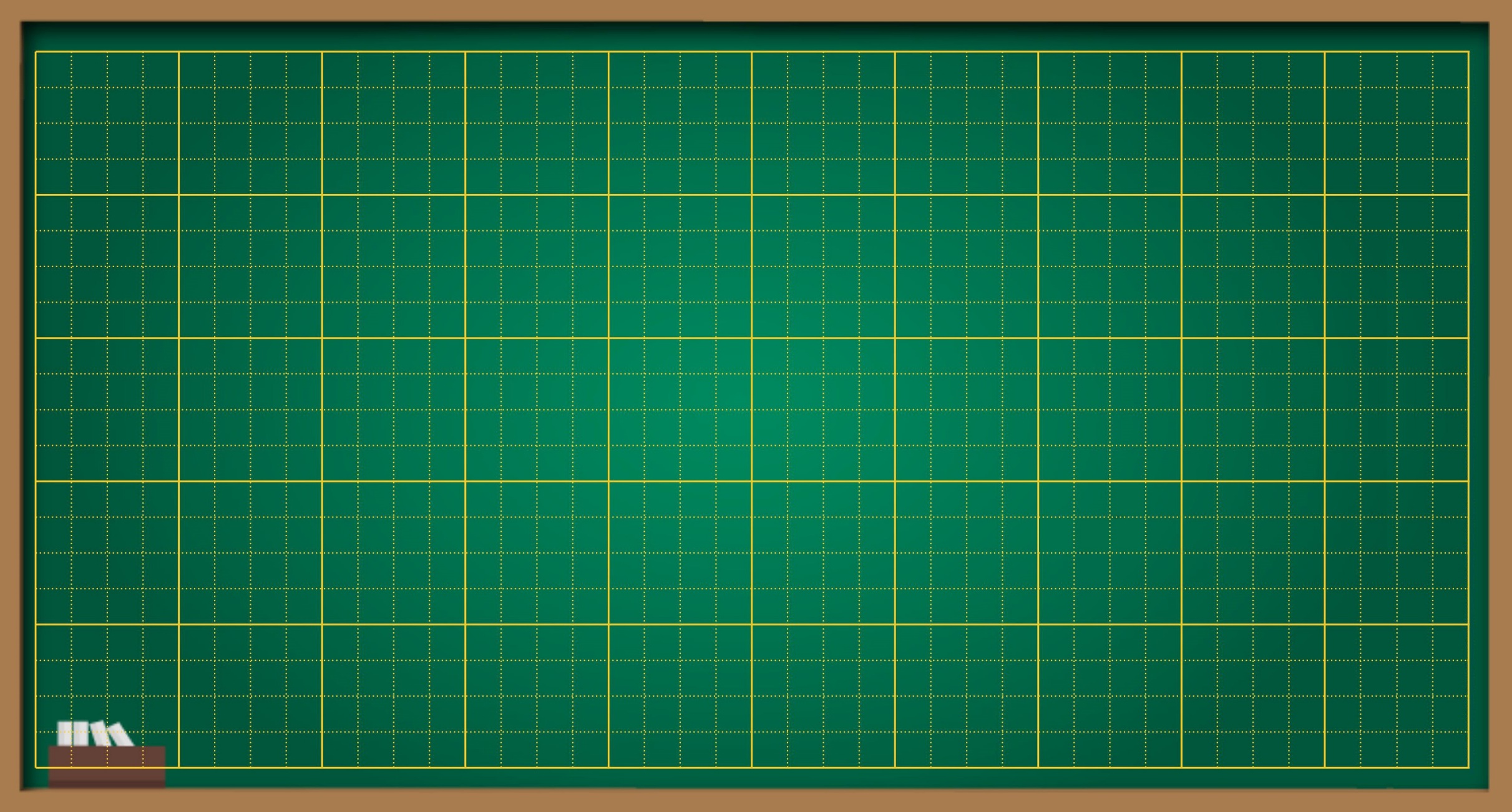 Thứ … ngày … tháng … năm ….
Bài 2
Ôn tập về các phép tính với số tự nhiên
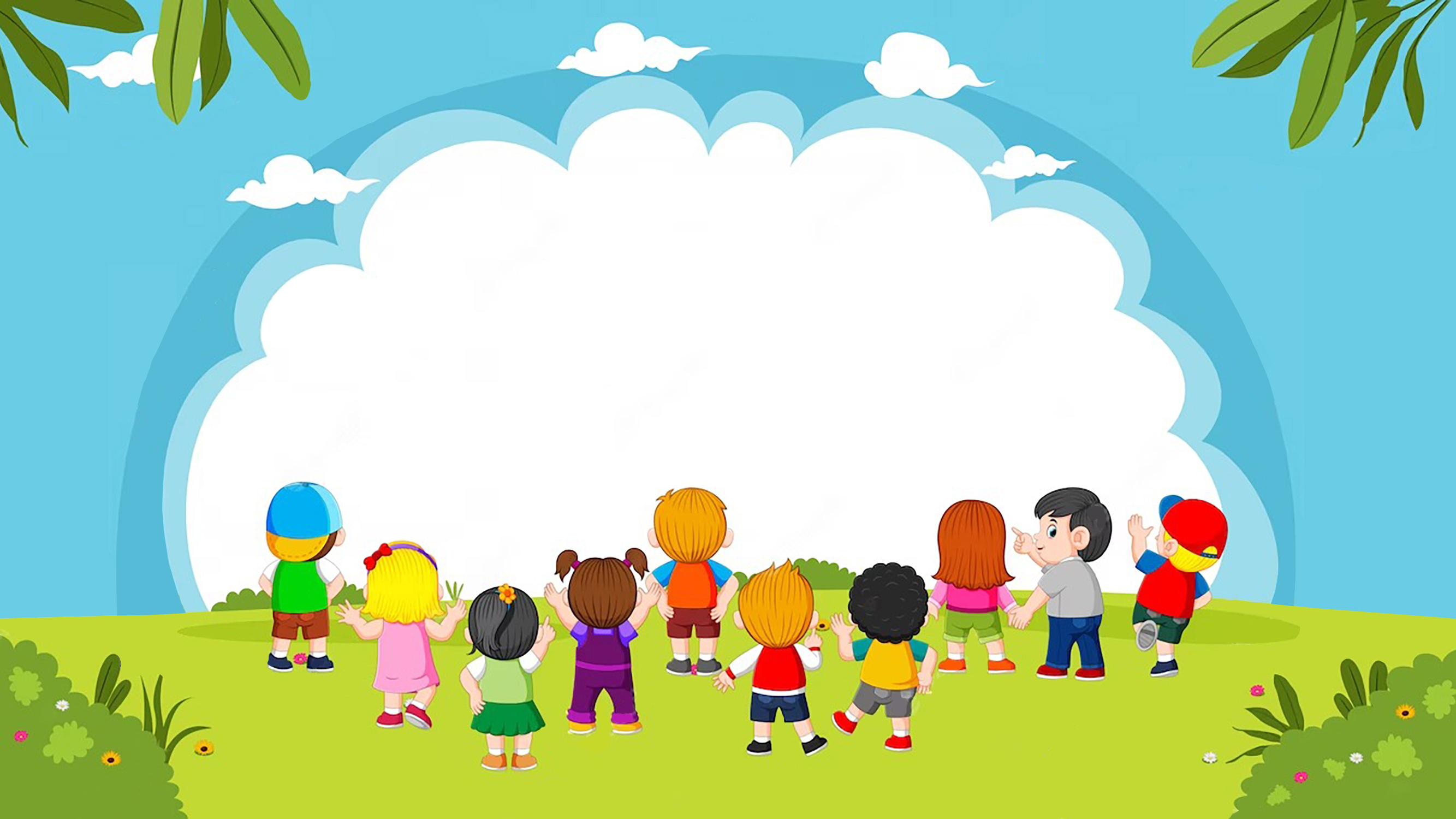 KHỞI ĐỘNG
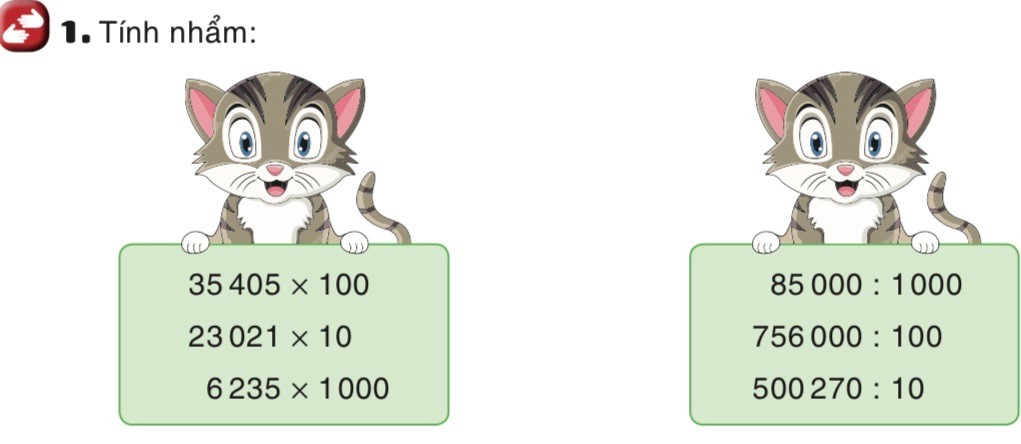 =   3 540 500
=  85
=  230 210
=   7 560
=  6 235 000
=   50 027
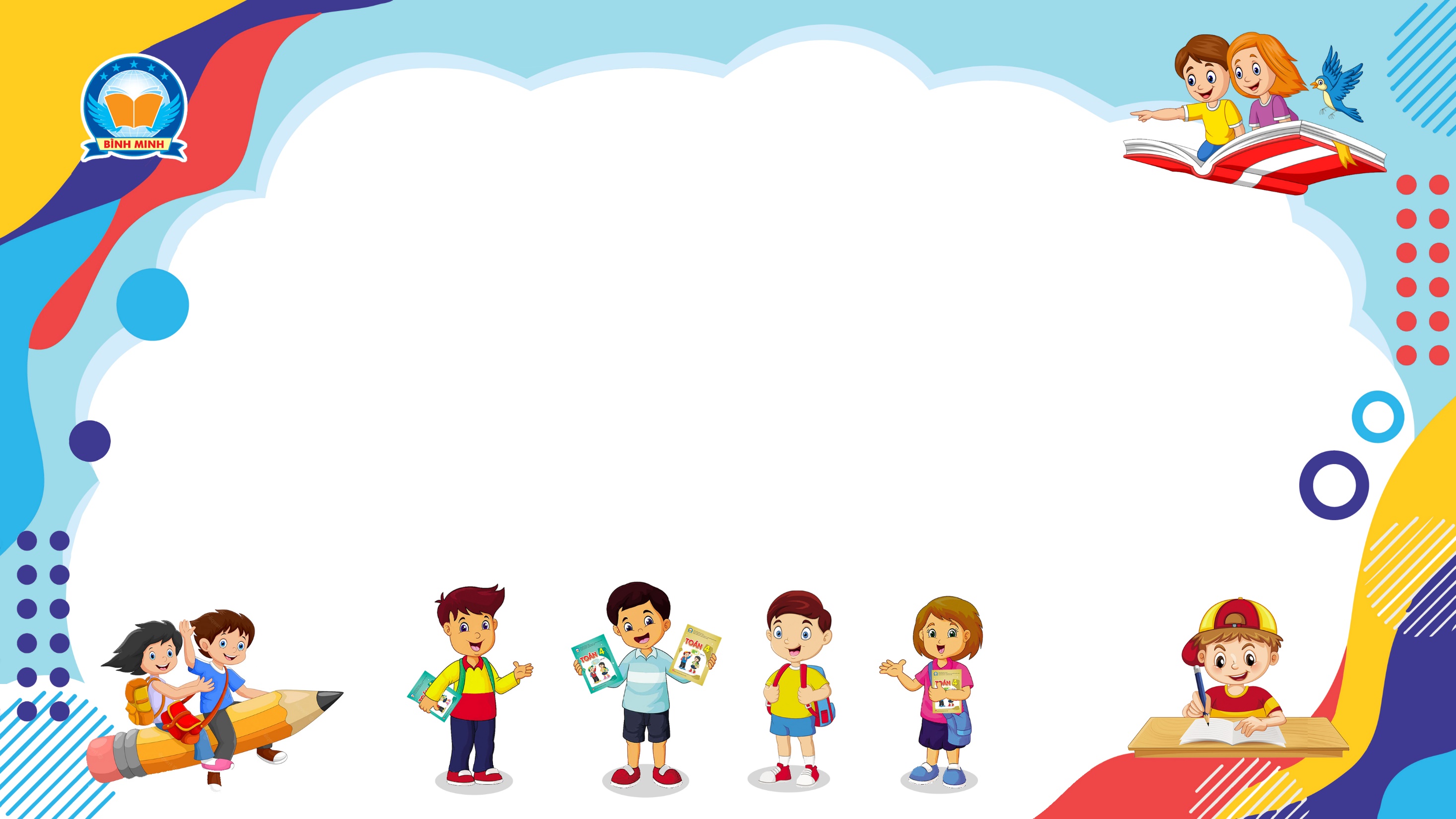 Thứ ….ngày ….tháng….năm 2024
Toán
Ôn tập về các phép tính 
với số tự nhiên
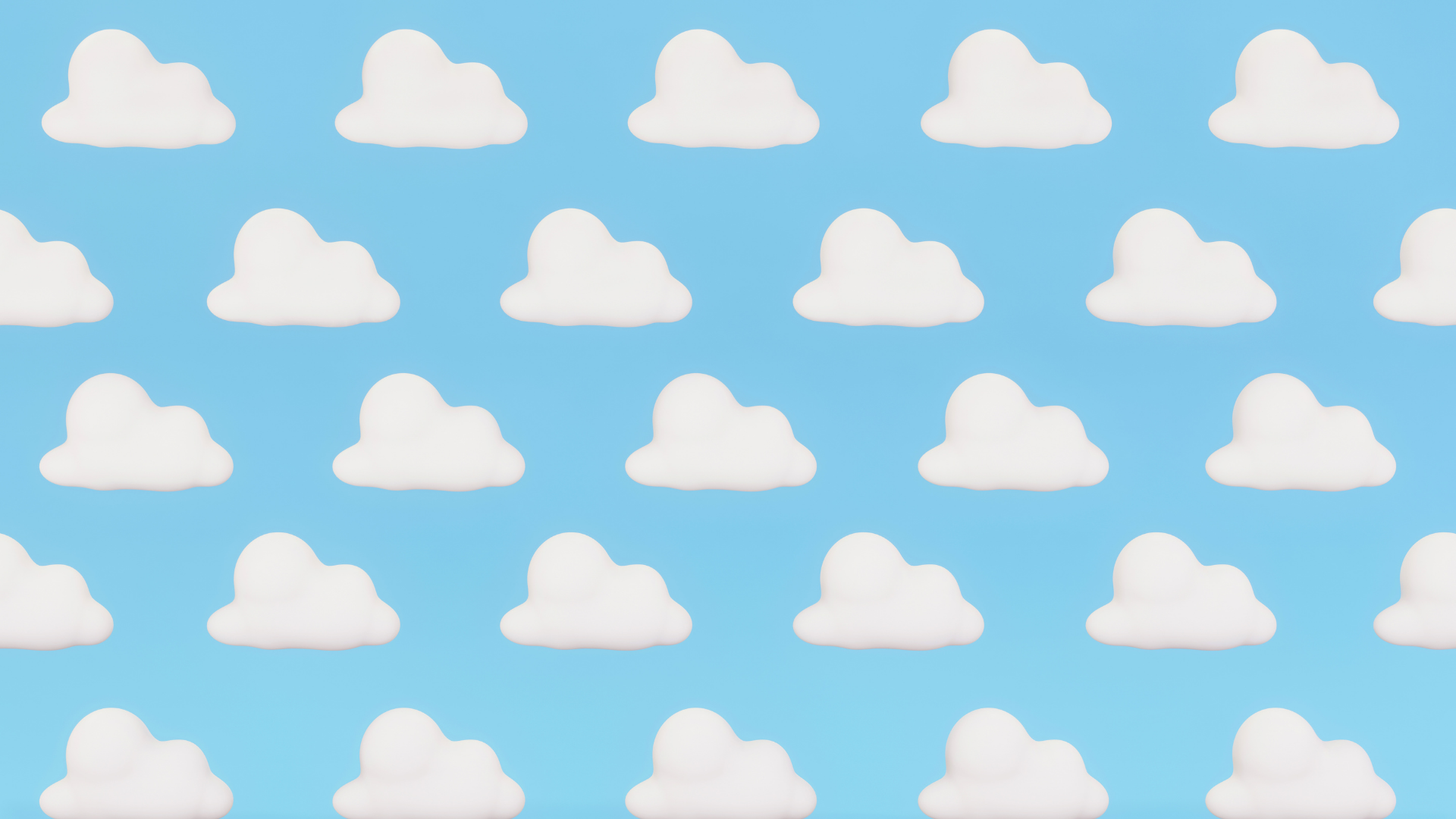 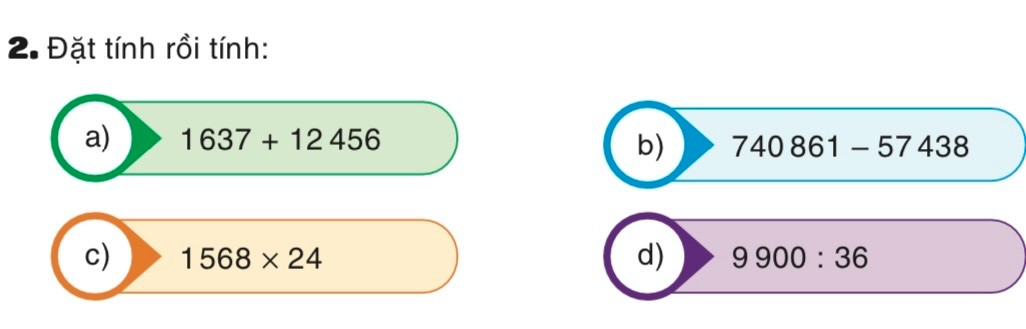 Bài 2: Đặt tính rồi tính
a,
b,
d,
c,
740861
  57438
1568
24
1637
  12456
9900   36
+
-
x
270
275
180
00
683423
14093
6272
3136
37632
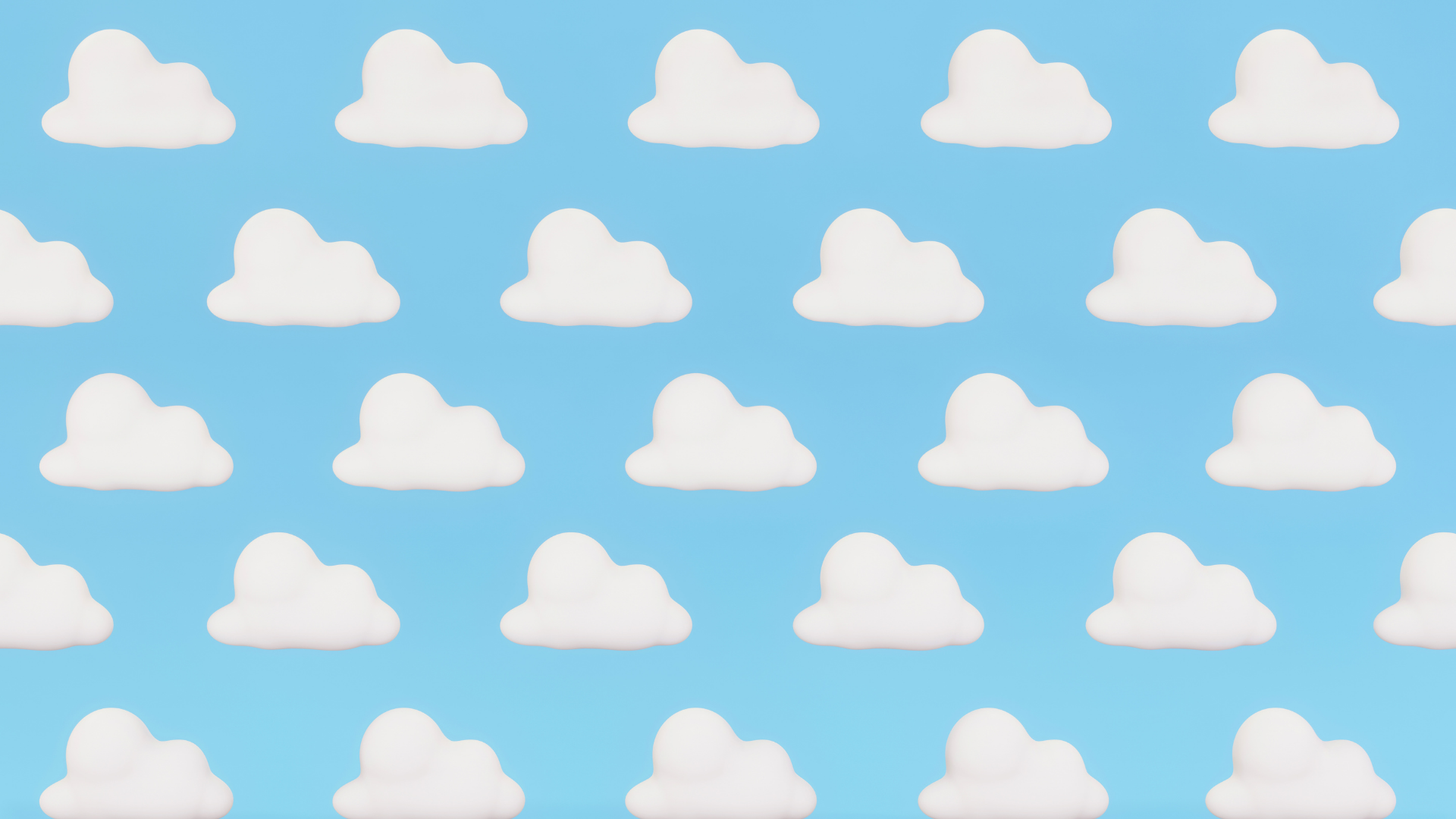 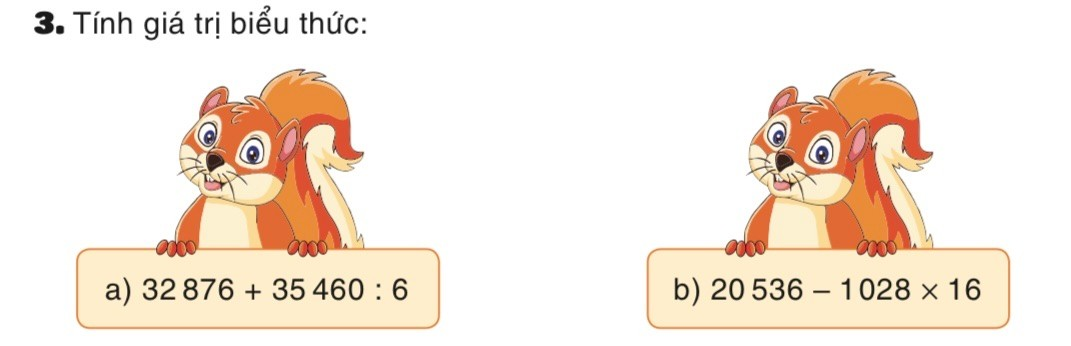 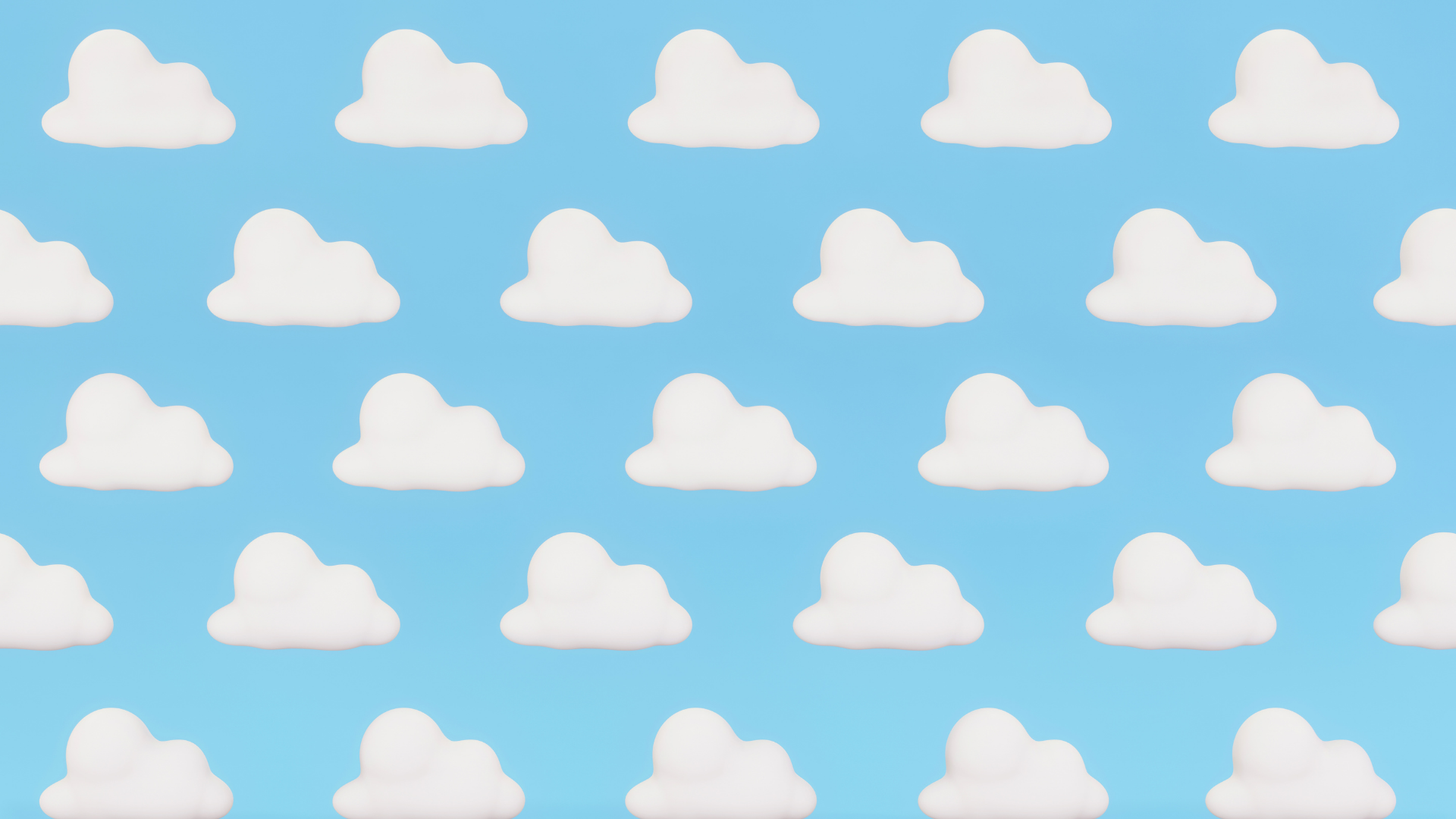 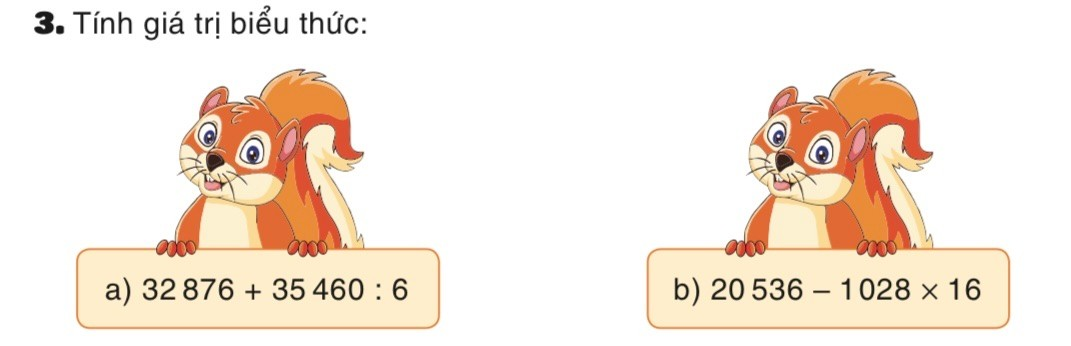 a) 32 876 + 35 460: 6  
=   32 876 + 5 910
=       38 786
b) 20 536 – 1 028 x 16
=20 536 – 16 448
=    4 088
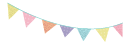 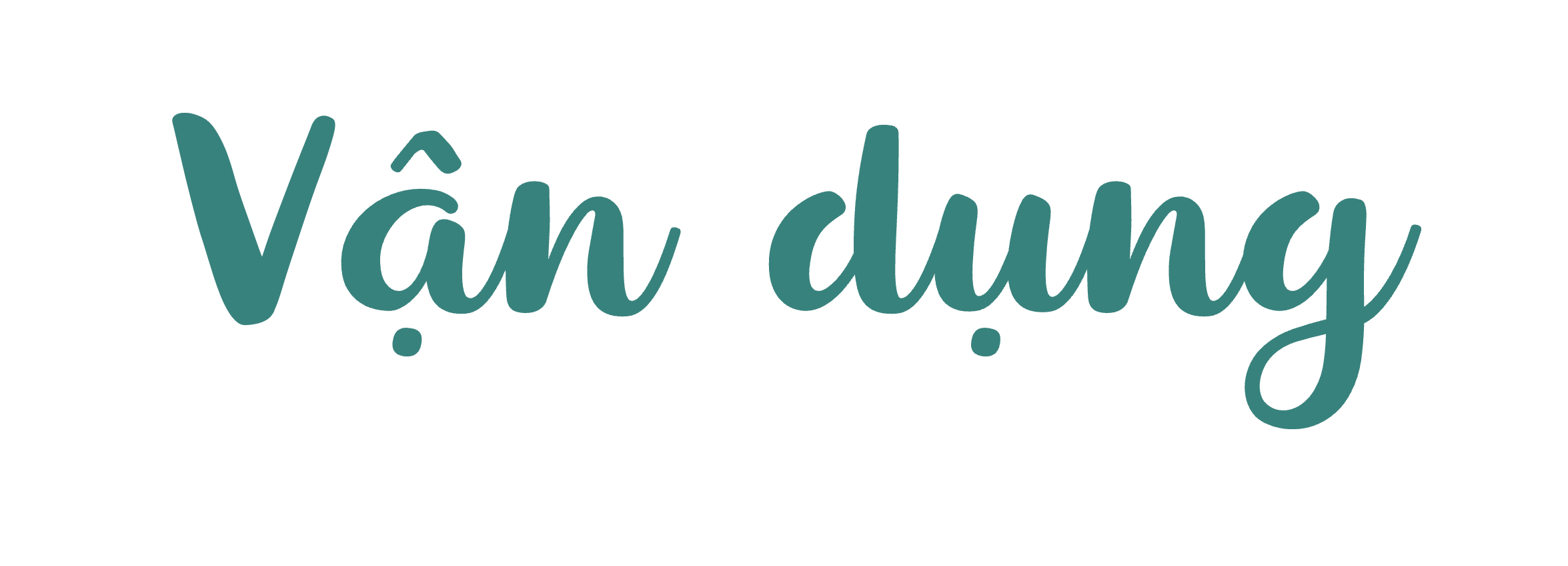 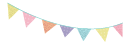 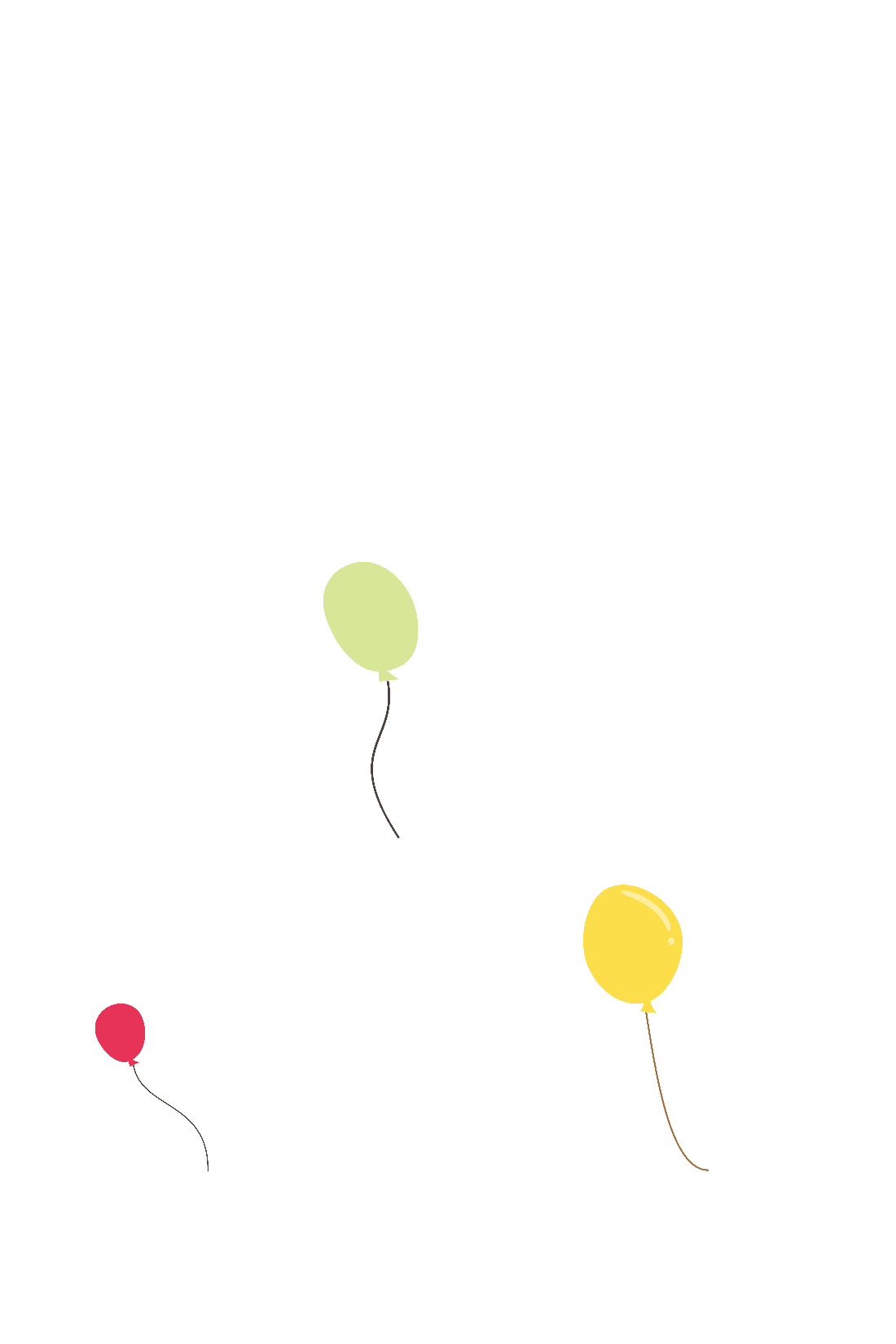 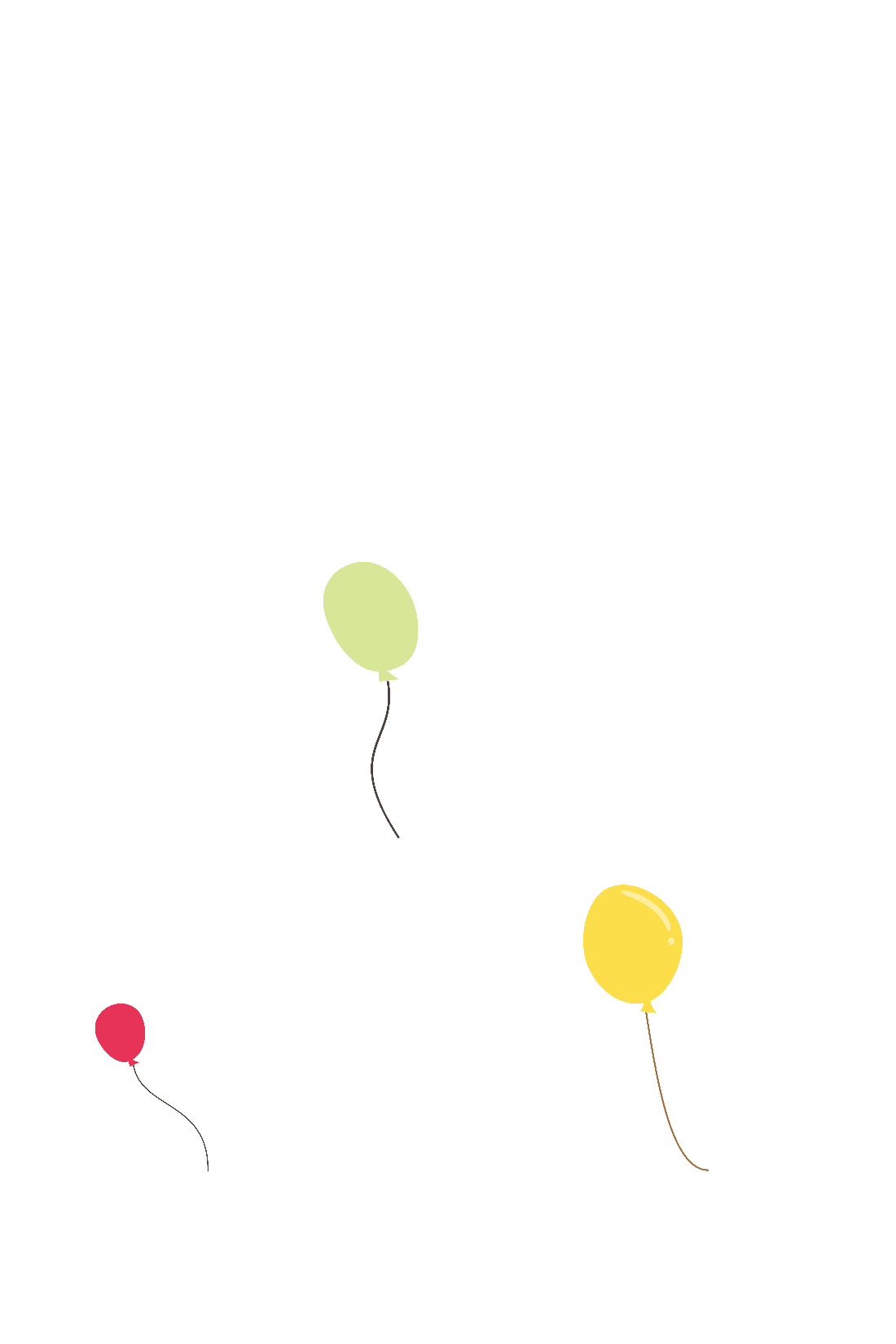 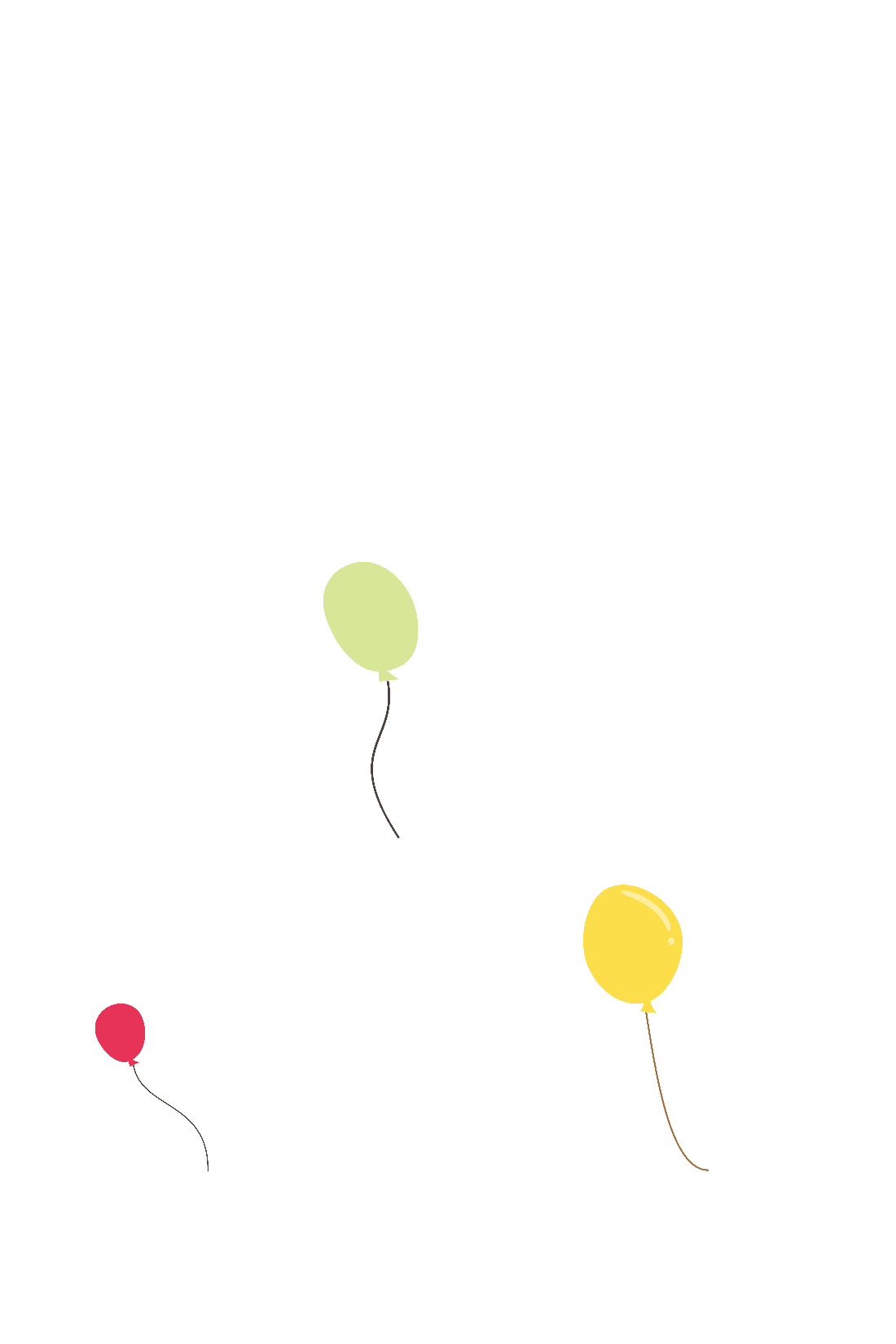 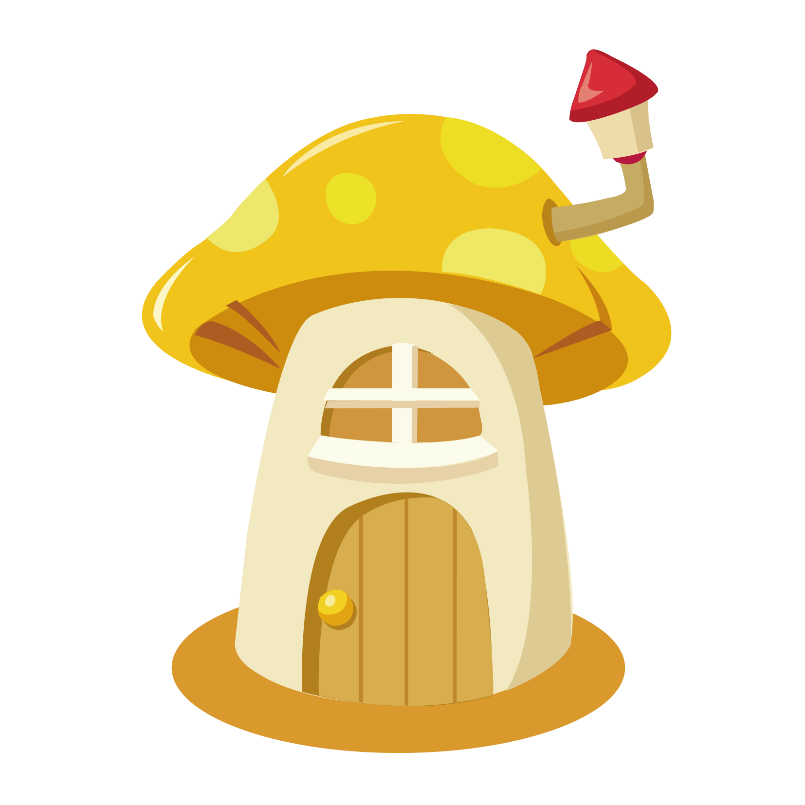 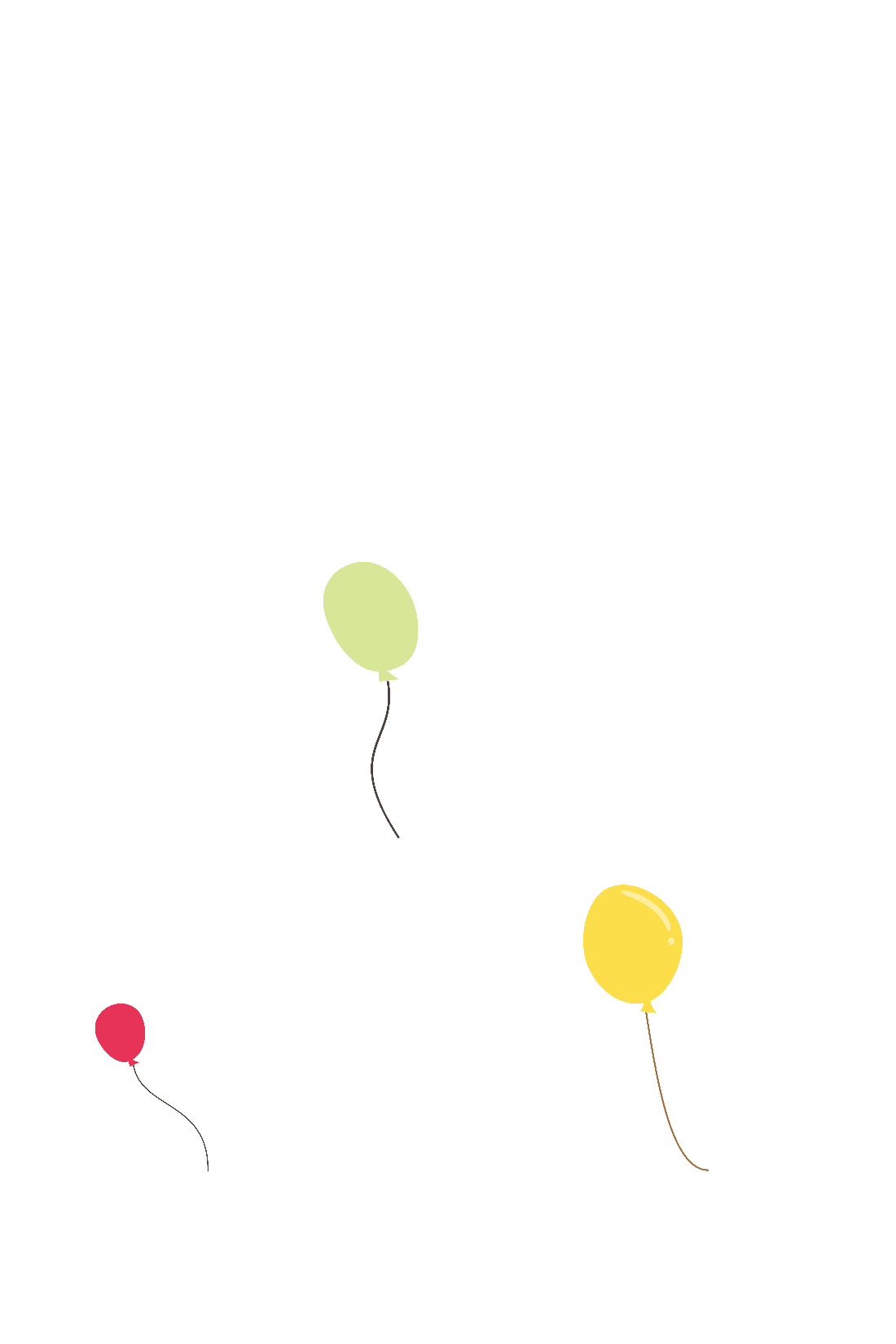 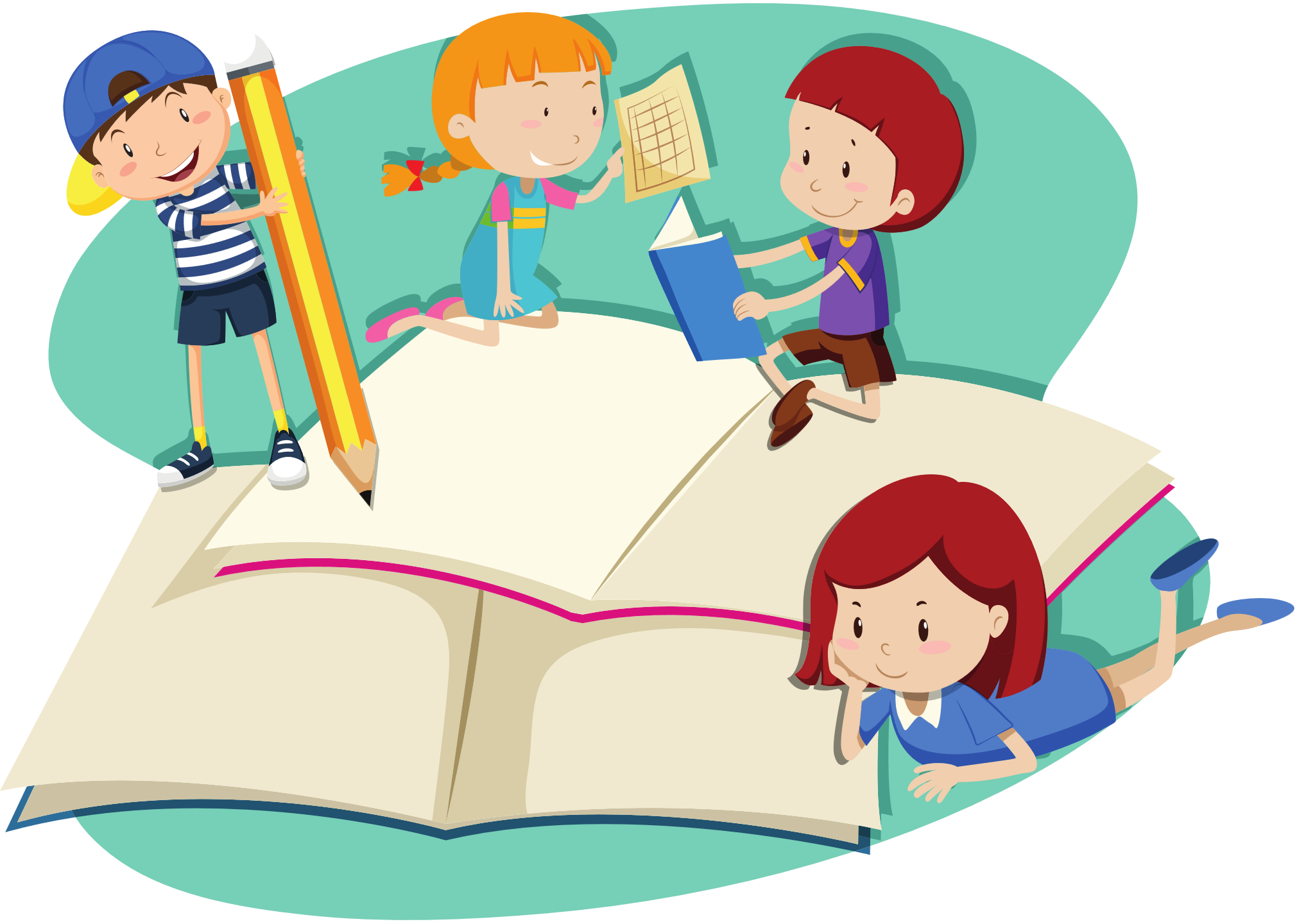 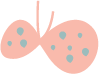 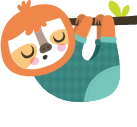 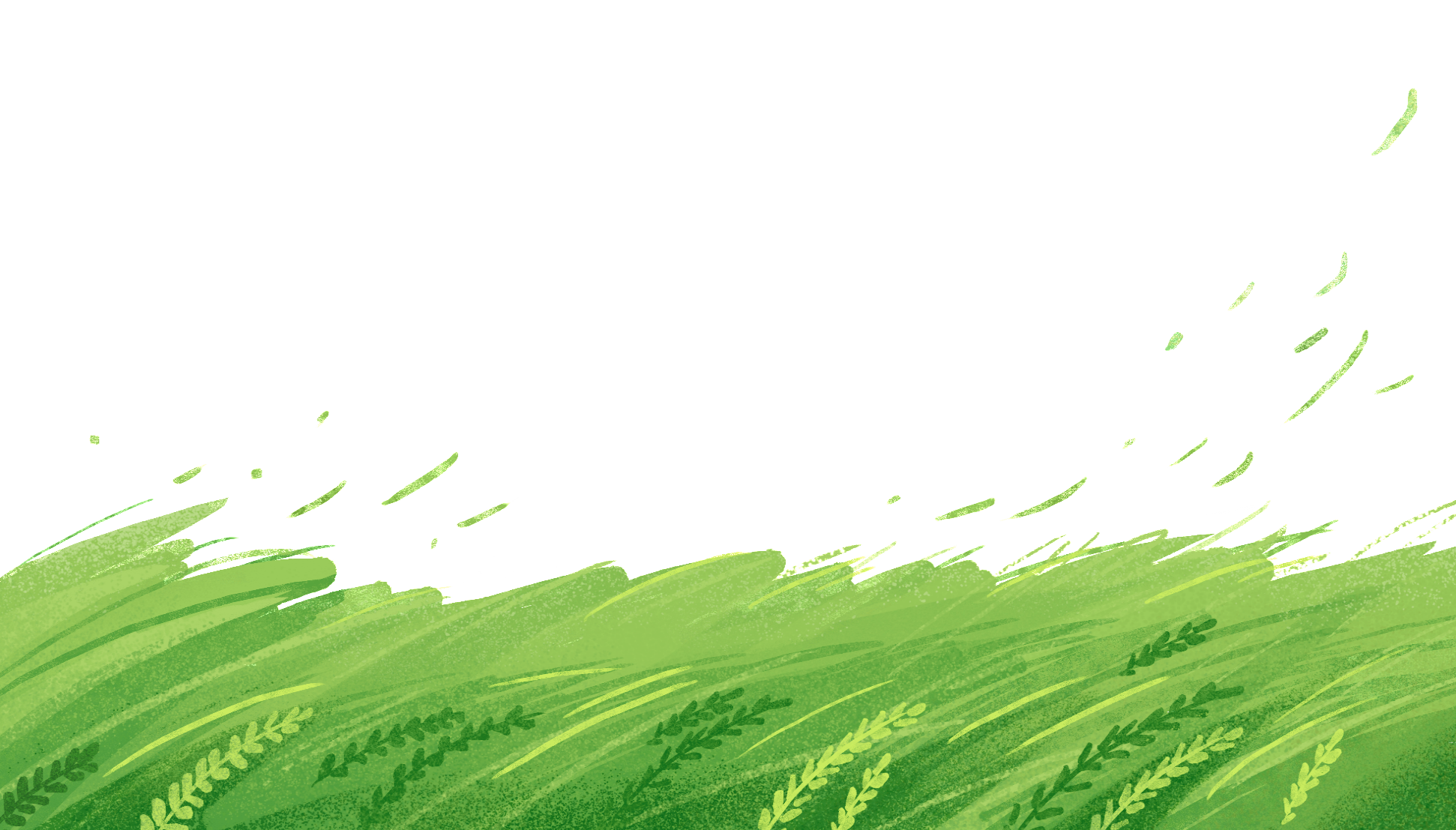 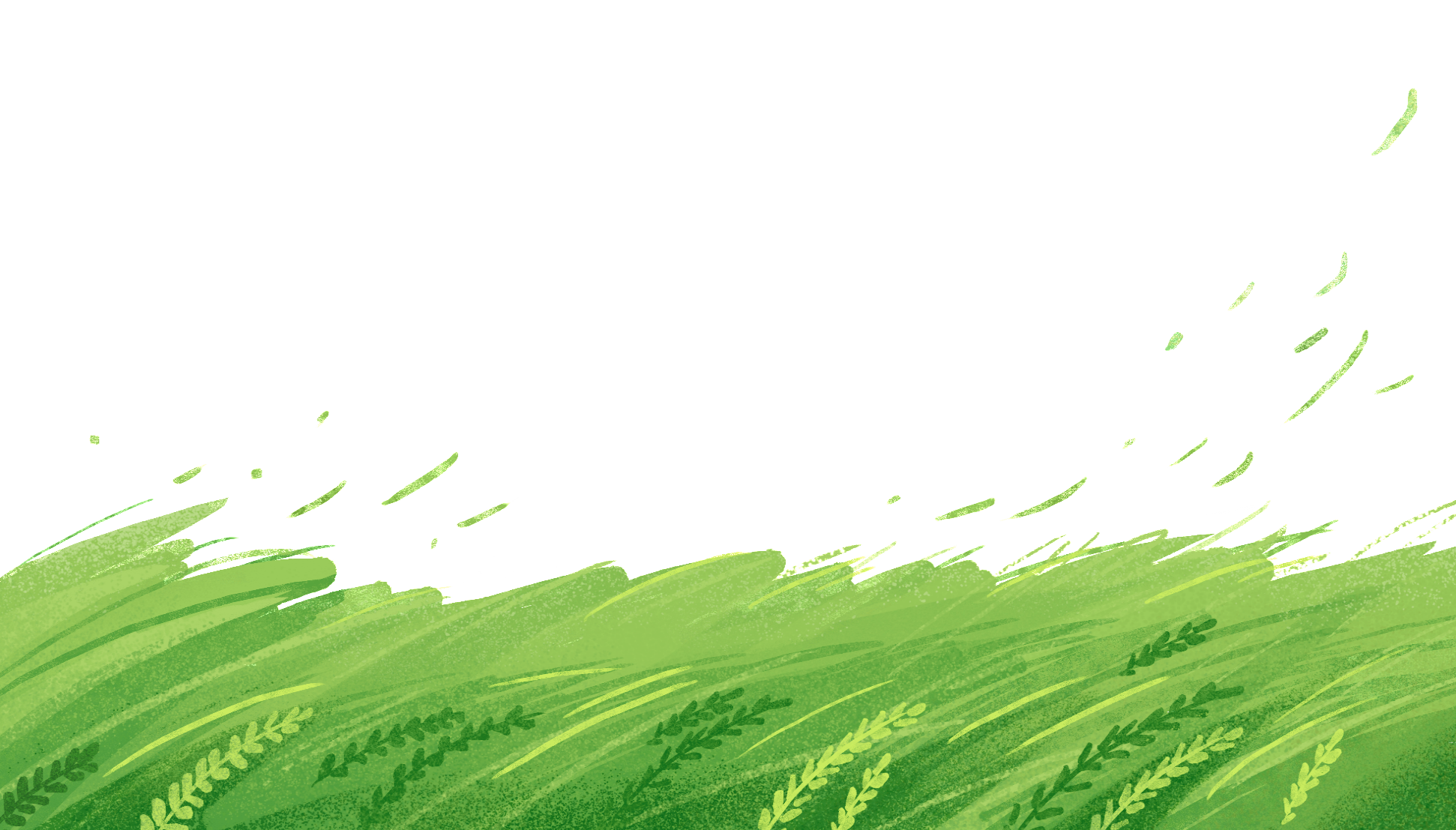 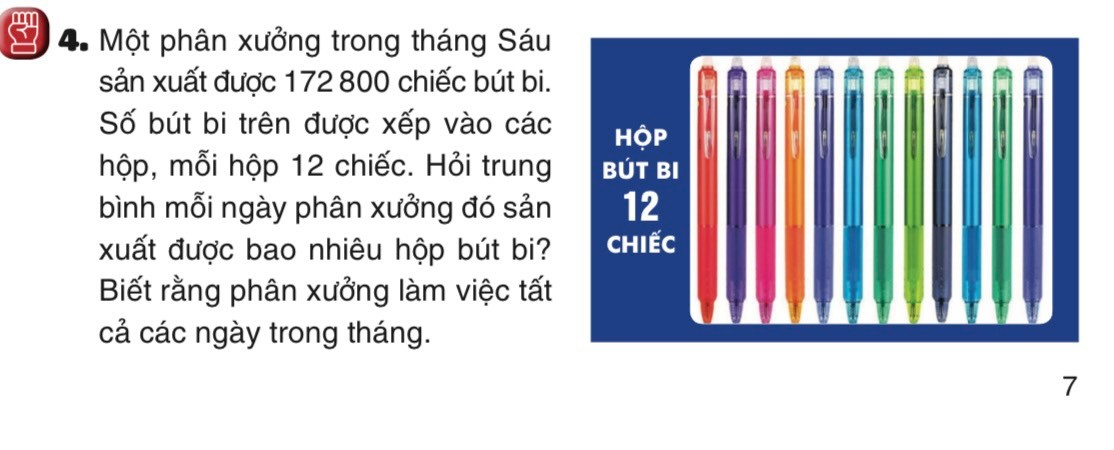 Tóm tắt
172 800 chiếc: Trong tháng Sáu
        Mỗi hộp: 12 chiếc
      Mỗi ngày: ?hộp
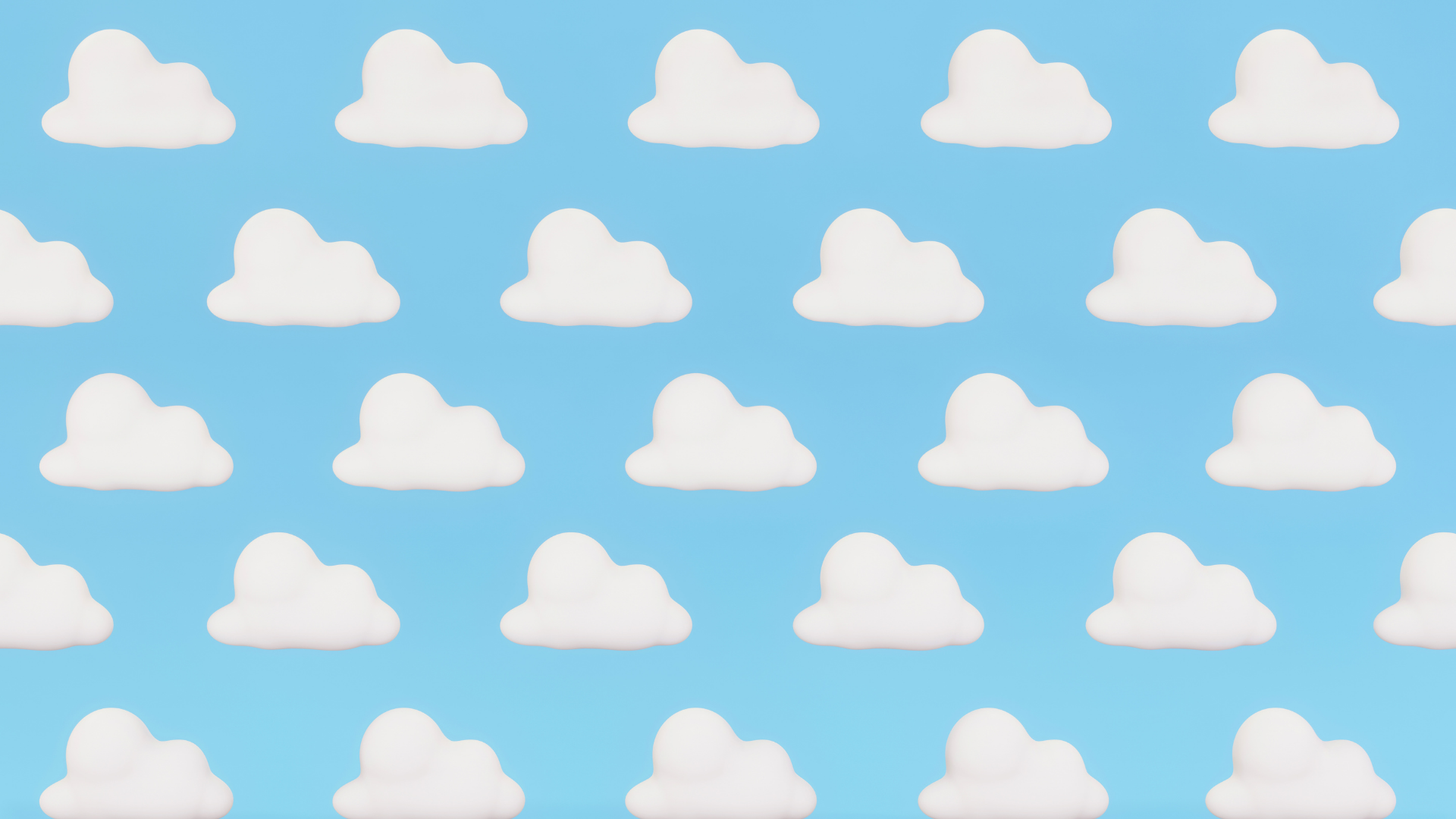 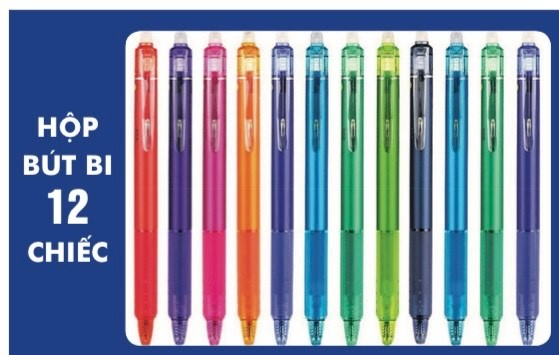 Tóm tắt
172 800 chiếc: Trong tháng Sáu
        Mỗi hộp: 12 chiếc
       Mỗi ngày: ?hộp
Bài giải
 Số hộp bút bi sản xuất trong tháng Sáu là:
                 172 800: 12 = 14 400( hộp)
Vì tháng Sáu có 30 ngỳ nên trung bình mỗi ngày phân xưởng đó sản xuất được số hộp bút là:
                14 400 : 30 = 480( hộp bút)
                         Đáp số: 480 hộp bút bi
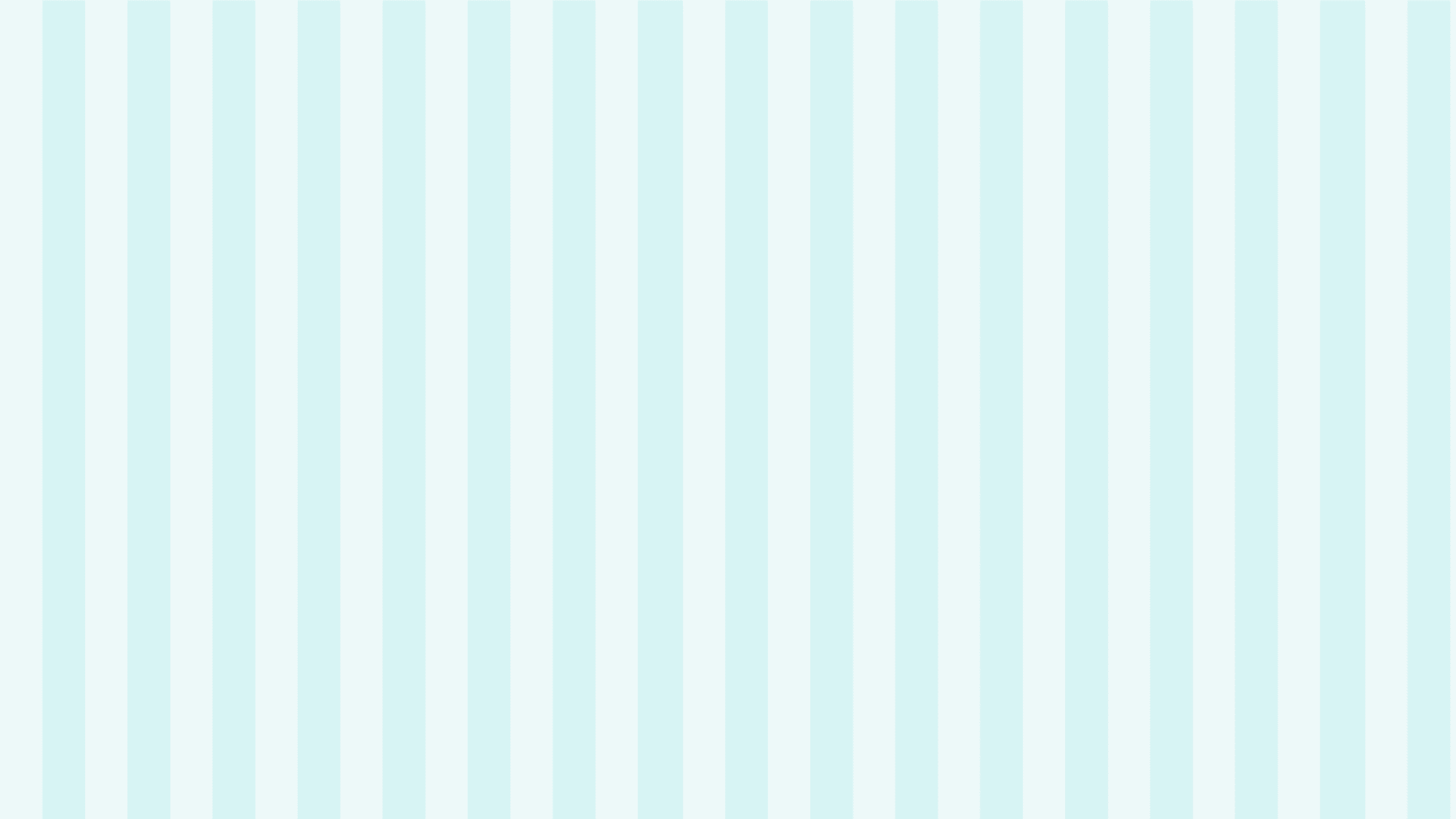 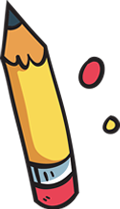 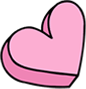 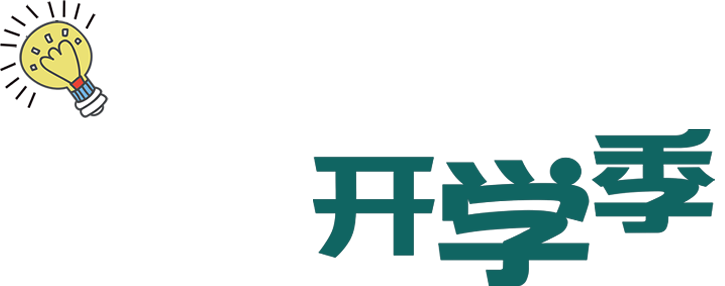 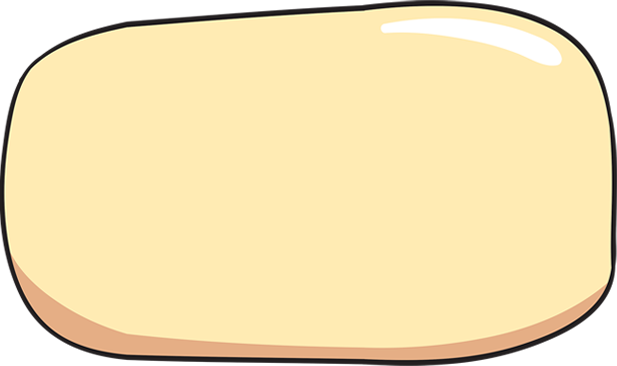 Dặn dò
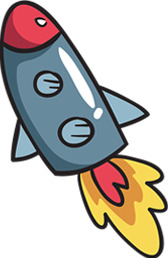 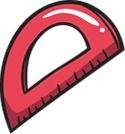 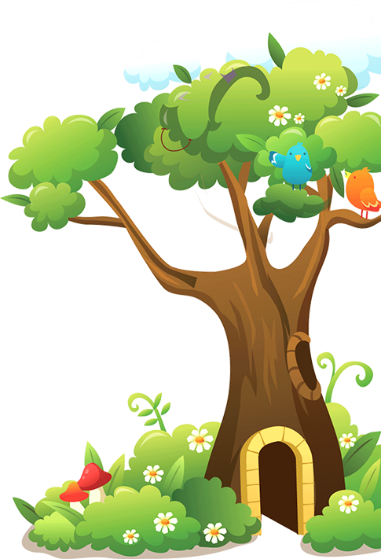 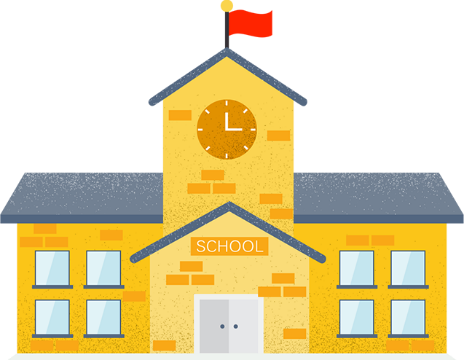 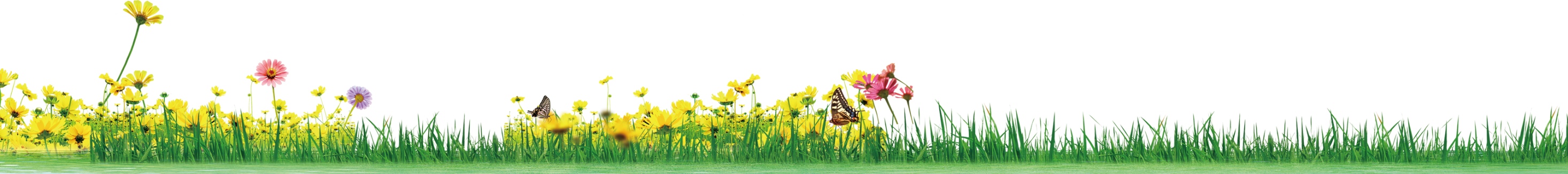 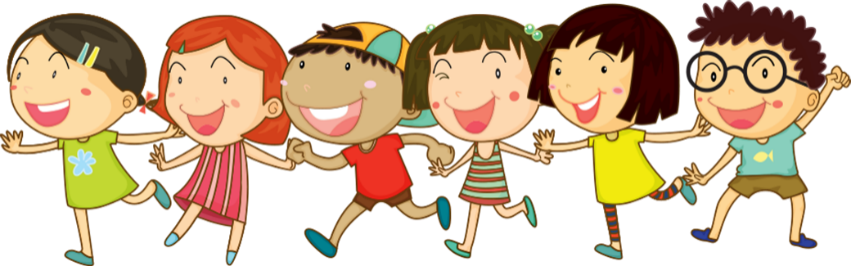 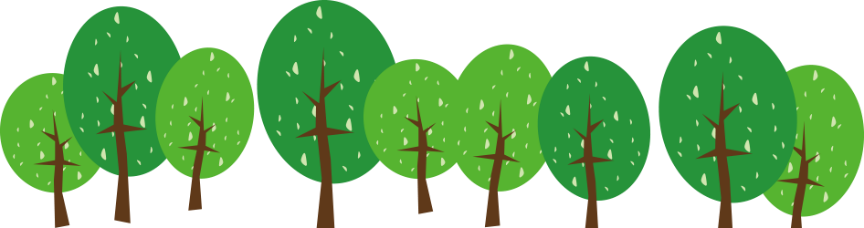 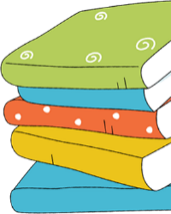 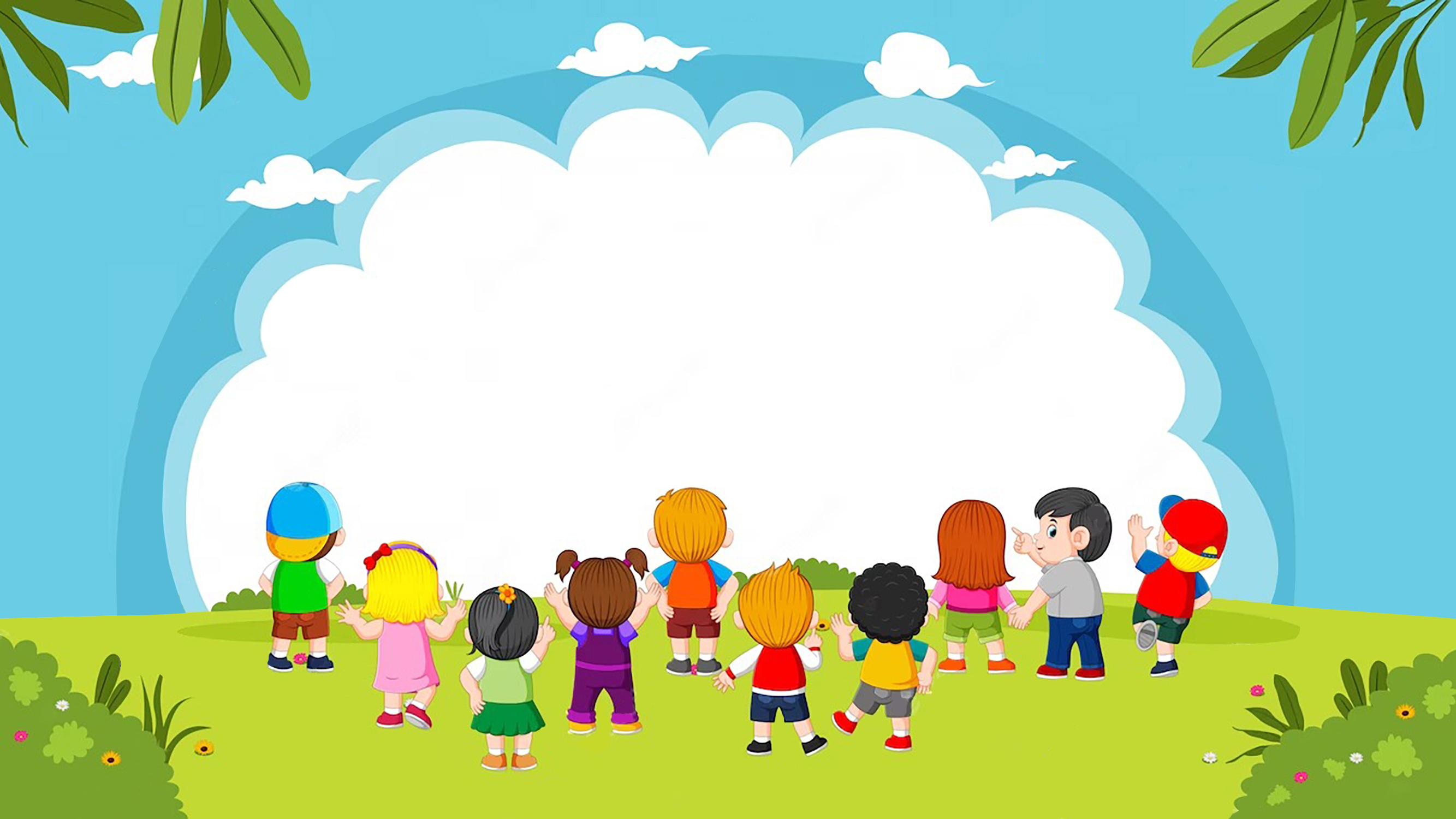 Tiết học kết thúc chúc các con chăm ngoan học tốt.